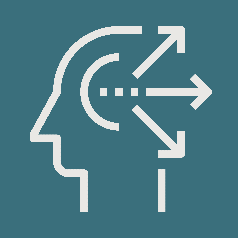 STRENGHTS
SWOT
ANALYSIS
Summary 
Chipotle
2024
WEAKNESSES
OPPORTUNITIES
THREATS
www.strategypunk.com
SWOT ANALYSIS – Chipotle 2024
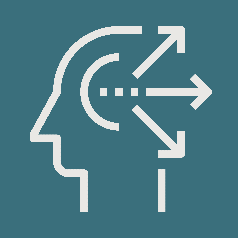 STRENGTHS
WEAKNESSES
OPPORTUNITIES
THREATS
Strong brand with loyal customers, especially among younger demographics.
Successful fast-casual model combining convenience and quality.
Leader in digital sales and innovation, enhancing customer reach and sales.
Consistent financial growth with effective leadership and strategic initiatives.
Limited menu variety could restrict broader appeal and competitiveness.
Dependence on key ingredients makes it vulnerable to supply and price fluctuations.
Previous food safety incidents highlight ongoing risks.
High labor costs and significant reliance on the U.S. market.
Strengthening online Potential for significant international expansion.
Opportunities for menu innovation to attract new customers.
Enhancing the loyalty program could increase customer engagement and sales.
Emphasis on sustainability and strategic partnerships can differentiate and attract conscious consumers.
Intense competition from both direct and indirect rivals.
Vulnerable to economic downturns affecting discretionary consumer spending.
Supply chain disruptions could impact ingredient sourcing and quality.
Regulatory changes and evolving consumer preferences require constant adaptation.
www.strategypunk.com